RTCA Development of a New Flammability Test for Electronic Boxes
Introduction
Working on new method to fire test electronic boxes whole, rather than test individual components in Bunsen burner
Test method based on Telecom Industry test ANSI T1.319
Will be added to RTCA-DO160H
Draft due to committee in Spring 2020
Focused on refining test method 
Since the last meeting: 
Mainly focused on defining a pass/fail criteria
Programmable Line Burner
3/8” stainless steel tube with (11) 7/64” holes places 1/2” apart
Methane Fuel with variable flow rate controlled by computer program
Burner holes can be covered for smaller box or lower flow rates
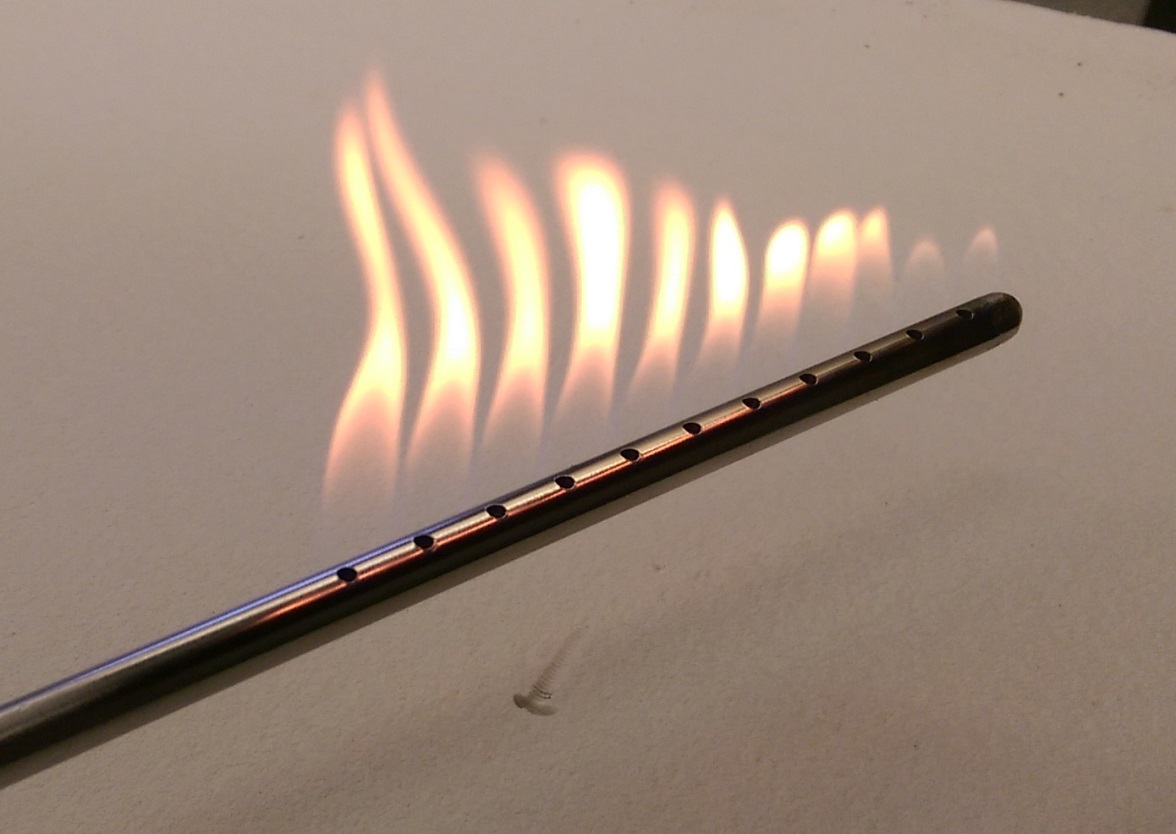 Pass/Fail Criteria
Original idea was that no flame more severe than the 1.5-inch, 12-second vertical Bunsen burner flame should be allowed to escape box
Difficult to measure flame height and time at the same time
What if there is a bigger flame for a shorter time or smaller flame for a longer time?
New idea is to only measure time so testing was done to see if a larger flame for a shorter time would be more severe than Bunsen burner flame
Pass/Fail Criteria
In Bunsen burner tests, 1” x 3” samples of 1/16” garolite ignited in 5 sec, 1/8” ignited in 14 sec.
Does not self-extinguish once ignited
Took 7 sec to ignite with 2 and 3 inch flames unless the sample was moved higher to be in hottest part of flame
12” x 3” sample ignited in same time
Tested several samples of 1/16” garolite with line burner while varying fuel flow rate, sample distance above burner, and flame time.
8 L/min, 4 in. above burner
3.5 L/min, 2.5 in. above burner
0.14 L/min, 0.75 in. above burner
5-second flame time
8 L/min flame, 4-inch distance
3.5 L/min flame, 2.5-inch distance
5-second flame time
0.14 L/min flame, 0.75-inch distance
3.5 L/min flame, 2.5-inch distance
8 L/min flame, 4-inch distance, 7 seconds
Pass/Fail Criteria
Larger flames did not ignite material more easily than smaller flames
Location of material in flame had much bigger effect than flame size
Material ignited more easily in hottest part of flame
Smaller flames ignited material in less time because it was easier to place in hottest part of flame
Pass/Fail Criteria
4 sheets of 1” x 6” x 1/16” garolite and 1 sheet of 1/8” garolite placed 0.75” above box
PCB with (17) 50V 15μF capacitors
4.25” x 2.125” PCB
1.04 L/min max. fuel flow rate
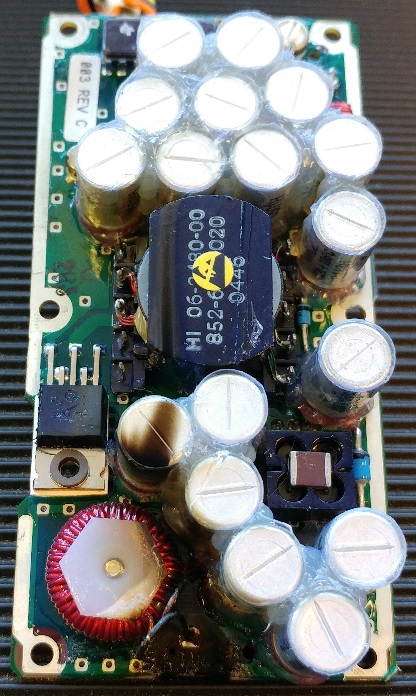 In Bunsen burner tests, 1” x 3” samples of 1/16” garolite ignited in 5s, 1/8” ignited in 14s.
Does not self-extinguish once ignited
Took 7s to ignite with 2 and 3 inch flames unless the sample was moved higher to be in hottest part of flame
12” x 3” sample ignited in same time
Flames escaped box 11 times for a cumulative 6.19 seconds
Pass/Fail Criteria
Difficult to determine amount of time flames escaped box in situation like this
Watch video frame-by-frame to get exact time
Most tests will likely be easy to determine pass or fail because either:
No flames will escape 
Flames will be outside the box for a long time
Flames will escape once or twice for a few seconds each rather than several small explosions with <1 sec. flame time each
Borderline test results will likely require video for assistance in measuring flame time
Possible use infrared camera?
Tiny flamelets coming through holes in box should not count as flames escaping
Conclusion & Future Work
Using only flame time as pass/fail criteria looks promising since larger flames do not seem to ignite materials easier
Will recommend that video is taken of tests to aid in measuring flame time
Need to do comparative testing to ensure repeatable results across labs
Questions?
Contact:
Steven Rehn
Federal Aviation Administration
William J. Hughes Technical Center
Fire Safety Branch, Bldg. 203
Atlantic City Int’l Airport, NJ 08405
(609) 485-5587
steven.rehn@faa.gov